Lección 02
13 de abril 2024
¿AMOR O EGOÍSMO? ESO ES LA CUESTIÓN
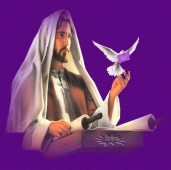 TEXTO CLAVE: Isaías 41:10
Escuela Sabática – 2° Trimestre de 2024
I. OBJETIVO: ¿Qué aprender?
Ser un discípulo fiel en momentos de paz y de adversidad, anunciando siempre el evangelio de Cristo.
APRENDIZAJE  POR  NIVELES:
SABER  entender sobre el como serle fiel a Dios y predicar el evangelio.
SENTIR el deseo de predicar el evangelio en todo memento.
HACER la decisión ser fiel a Dios y predicar el evangelio eterno.
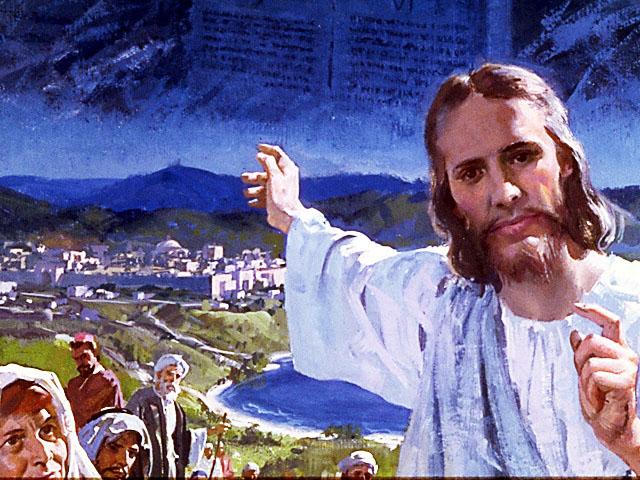 EL MÉTODO, O ESTRATEGIA M.: ¿Cómo aprender? 
¿Qué camino seguir con el alumno?
1° MOTIVA: ¿Qué debo SER?
 Motivar el logro de una capacidad, un aprendizaje; a SER semejante a Cristo Jesús en su carácter. 

2° EXPLORA: ¿Qué debo SABER?
Buscar información, con preguntas, procesarlo, comprender, sintetizar y generalizar.

3° APLICA: ¿Qué debo SENTIR?
Sentir el deseo de aplicar los conocimientos descubiertos en la vida.

4° CREA: ¿Qué debo HACER?.
Tomar la decisión  de crear oportunidades para vivir lo aprendido y compartirlas.
LA ESTRATEGIA METODOLÓGICA. 
¿Qué recomendación nos da Dios?
“La escuela sabática, cuando es bien dirigida, es uno de los grandes instrumentos de Dios para traer almas al conocimiento de la verdad. No es el mejor plan que solo los maestros hablen. Ellos deberían inducir a los miembros de la clase a decir los que saben. Y entonces el maestro, con pocas palabras y breves observaciones o ilustraciones debería imprimir la lección en sus mentes.” (Consejos sobre la Obra de la Escuela Sabática, 128)

“Cada ser humano, creado a imagen de Dios, está dotado de un facultad semejante a la del Creador: la individualidad, la facultad de pensar y hacer… que sean pensadores y no meros reflectores de los pensamientos de otros… dirigirlos a las fuentes de la verdad, a los campos abiertos a la investigación en la naturaleza y en la revelación.” (Educación 17)
II. MOTIVAR: ¿Cómo despertar interés y cómo enseñar?
Con preguntas motivadoras, presentando necesidades y casos de la vida:
¿Jesús hizo todo para salvar a su pueblo y la destrucción de Jerusalén?

¿Podemos ser fieles como la iglesia primitiva en las persecuciones?

 ¿Debemos imitar a Cristo Jesús en la predicación del evangelio?
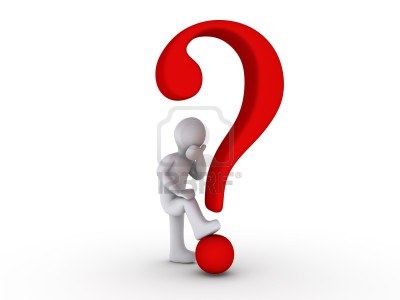 III. EXPLORA: 1.¿Jesús hizo todo para salvar a su pueblo y la destrucción de Jerusalén? Lucas 19:41- 44
Sí, “Mientras Jesús estaba sentado en el monte de los olivos, con vista a la ciudad de Jerusalén, su corazón estaba destrozado. El evangelio de Juan dice: ‘Vino a lo que era suyo, y los suyos no lo recibieron. (Juan 1:11; GEB 17)
“Jesús hizo todo lo posible para salvar a su pueblo de la destrucción venidera de su amada ciudad. El amor de Jesús por su pueblo fluía de un corazón de amor infinito. Repetidamente le suplicó que se arrepintiera y aceptara su misericordiosa invitación.” (GEB 17)
“Es difícil entender la destrucción de Jerusalén.”(Id)
2. ¿Podemos ser fieles como la iglesia primitiva en las persecuciones? Hecho 4:4, 31; 8:1- 8
Sí podemos con el poder de Dios. “Durante los primeros siglos del cristianismo, la iglesia cristiana creció rápidamente, a pesar de los encarcelamientos, las torturas y la persecuciones. Los creyentes fieles, totalmente comprometidos con Cristo, llenos de Espíritu Santo, proclamaban con su Palabra con poder.” (GEB 19)
“El evangelio penetró hasta los rincones más remotos  de la tierra (Col. 1:23). Aunque el último de los discípulos, Juan, murió a fines del siglo I, otros recogieron la antorcha de la verdad y proclamaron al Cristo Vivo. Se quebrantaban los grilletes de Satanás. La superstición pagana se derrumbaba.” . (Id)
3. ¿Debemos imitar a Cristo Jesús en la predicación del evangelio? Juan 13:35; Mateo 4:23
Sí, “”La iglesia cristiana primitiva crecía no solo porque sus miembros predicaban el evangelio, sino lo vivían. Los creyentes imitaban el ministerio de Cristo, que recorría toda galilea toda galilea enseñando en las sinagogas, predicando el evangelio del reino, y sanando toda enfermedad y dolencia de la gente (Mat. 4:23)” (GEB 20)
“Jesús se preocupaba, se interesaba profundamente por la gente, y lo mismo hacía la iglesia del Nuevo Testamento.” (Id)
“Fue ese amor abnegado y el compromiso de satisfacer las necesidades humanas.” (Id)
[Speaker Notes: .]
IV. APLICA:¿Qué debo sentir al recibir estos conocimientos?
El deseo de ser un discípulo fiel proclamando el evangelio de Cristo en tiempos de paz y de adversidad.
	¿Deseas ser vencedor con Cristo Jesús?
    ¿Cuál es tu decisión?

V. CREA: ¿Qué haré para compartir esta lección la próxima semana? Crear  oportunidades para compartir las enseñanzas sobre la fidelidad de Dios y la fidelidad del discípulo. Amén
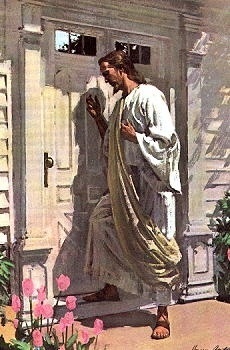 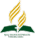 Recursos
Escuela Sabática
Créditos
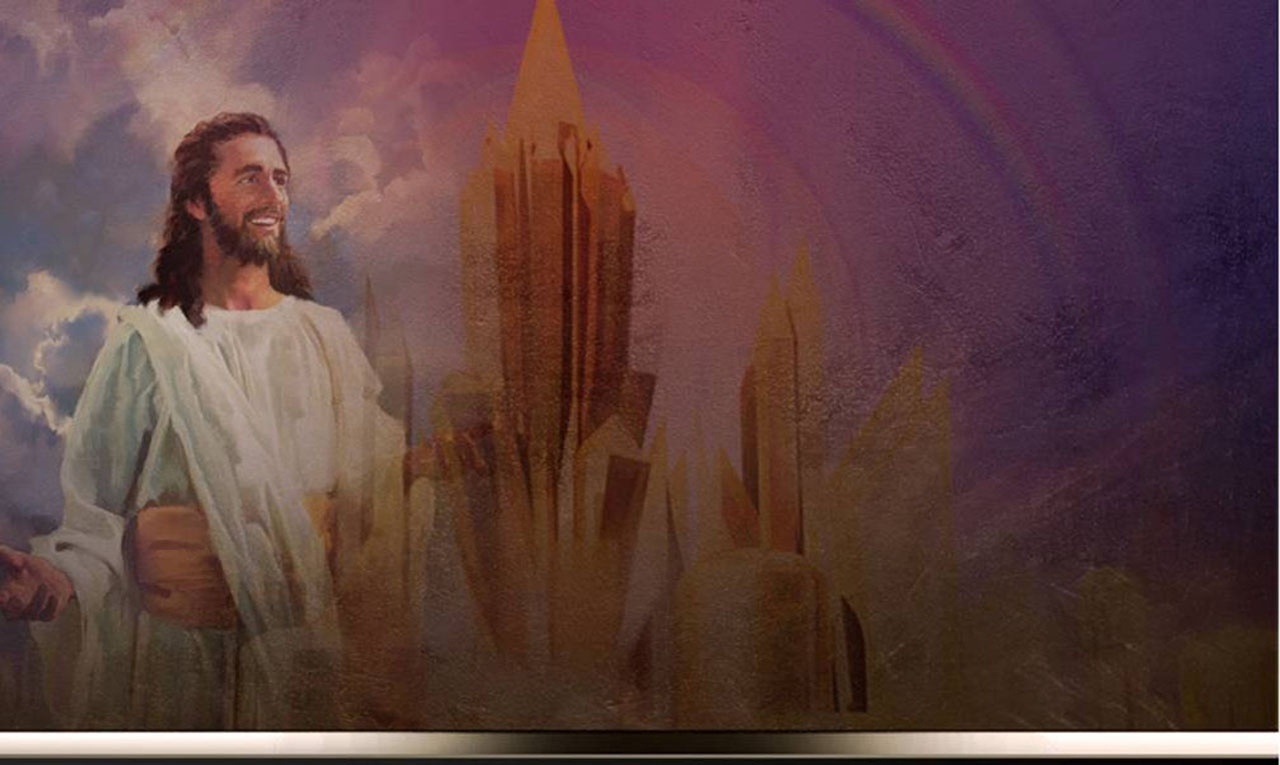 DISEÑO ORIGINAL
Lic. Alejandrino Halire Ccahuana 
http://decalogo-janohalire.blogspot.com/p/escuela-sabatica.html 

Distribución
Recursos Escuela Sabática ©

Para recibir las próximas lecciones inscríbase enviando un mail a:
www.recursos-biblicos.com
 Asunto: Lecciones en Powerpoint


RECURSOS ADVENTISTAS
Recursos gratuitos 

http://decalogo-janohalire.blogspot.com/

https://www.slideshare.net/ahalirecc